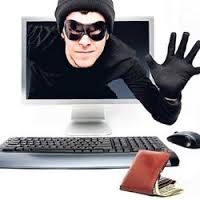 স্বাগতম
শিক্ষক পরিচিতি
পাঠ পরিচিতি
শ্রেণি: অষ্টম
বিষয়: তথ্য ও যোগাযোগ প্রযুক্তি
অধ্যায়: তৃতীয়
পাঠ: 19
সময়: ৫০ মিনিট
তারিখ:
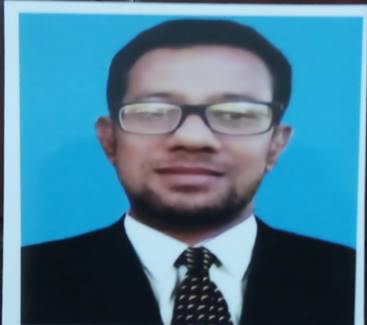 মোঃ আমিনুল হক নয়ন
সহকারি শিক্ষক (আইসিটি )   বিন্দুবাসিনি সরকারি বালক উচ্চ বিদ্যালয় ,টাঙ্গাইল। 
মোবাইলঃ ০১৭৪৮ ৩০২৪৭৫
ভিডিওটি মনোযোগ দিয়ে দেখ
এ ধরণের অপরাধের নাম কী?
[Speaker Notes: ভিডিও প্রদর্শনের মাধ্যমে মনোযোগ আকর্ষণ ও পাঠ ঘোষণা করা হবে।]
সাইবার ক্রাইম
আজকের পাঠের বিষয়-
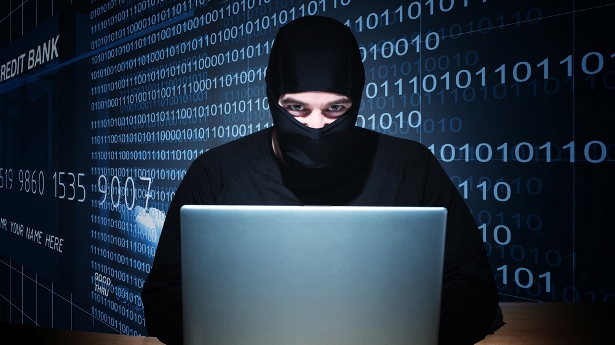 [Speaker Notes: পাঠ বোর্ডে লিখে দেওয়া হবে।]
শিখনফল
এই পাঠ শেষে শিক্ষার্থীরা… 
১। সাইবার ক্রাইম এর ধারণা ব্যাখ্যা করতে পারবে;
২। ঘটে যাওয়া সাইবার ক্রাইম সম্পর্কে বর্ণনা দিতে পারবে;
৩। সাইবার ক্রাইমের কুফল বর্ণনা করতে পারবে।
সাইবার ক্রাইম কী?
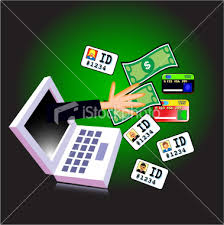 ইন্টারনেট ও তথ্য প্রযুক্তি ব্যবহার করে ক্ষতিকর কিছু করা।
[Speaker Notes: প্রশ্ন ও উত্তরের মাধ্যমে সাইবার ক্রাইমের সংজ্ঞা দেওয়া হবে।]
জোড়ায় কাজ
তিনটি ঘটনা কী কারণে সংঘঠিত হয়েছিল?
[Speaker Notes: মাথা খাটানোর মাধ্যমে জোড়ায় কাজ প্রদান করা হবে।]
হুমকি প্রদর্শন
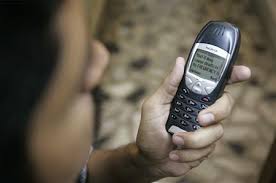 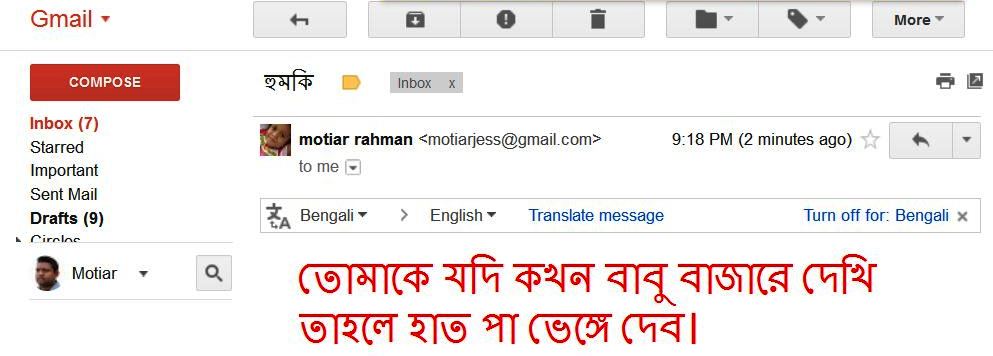 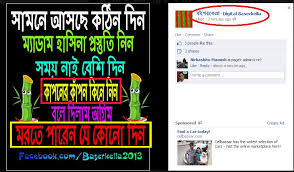 স্যার,
ই-মেইল, ফেসবুক, মোবাইলসহ নানা সামাজিক যোগাযোগ মাধ্যম ব্যবহার করে হুমকি প্রদর্শন করা এক ধরনের সাইবার ক্রাইম।
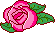 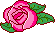 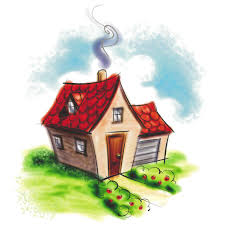 বাড়িরকাজ
সাইবার অপরাধ রোধে তুমি কী কী সর্তকতা অবলম্বন করবে?
ধন্যবাদ
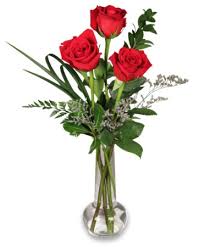